ドルコスト平均法の説明
ドルコスト平均法とは、決まった金額をコツコツと投資していく資産作りの方法です。その計算の仕方は次の通りです。
「じぶん年金ゲーム」のルール説明
じぶん年金ゲームとは、ドルコスト平均法を疑似体験するゲームです。
自分が投資する商品を1つ選び、その商品に毎年1万円ずつ投資していきます。期間は20年間です。20年間で、1人20万円を投資します。
20年後の運用成績を競うゲームです。
ポイント①　投資をすると「量」を買う
・投資をするのは、リンゴを買うのと同じ
・スーパーで、1個100円のリンゴを1万円分買うと100個買える
・値段が100円の投資信託を1万円分買うと、100口買える
STEP1. 商品を選ぶ
350個
自分が投資を行う商品を1つ選んでください
(☆の数が多いほど値動きが大きくなります)
ポイント②　毎回、買える「量」が変わる
世界成長株
日本大型株
世界大型株
日本成長株
☆☆☆
☆☆☆☆
☆☆☆☆
☆☆☆
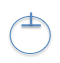 中国成長株
日本国債
世界国債
インド成長株
50円
→200個
安いと沢山買える！
☆
☆☆
☆☆☆☆☆
☆☆☆☆☆
STEP2. ゲームスタート！
ポイント③　買った「量」を合計する
50
*量を積み立てるのがドルコスト平均法
【1】 買う
・1年目は100円で買う→100口買える
・2年目からは、前年末の価格で買う

【2】 足す
・買った「量」を足して、合計を計算する

【3】 かける
買った「量」の合計と、カードを引いた後の「価格」(期末)を掛け算する
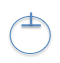 200
200
200円
→50個
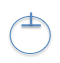 100円
→100個
100
【1】【2】【3】を
20回繰り返したら
終了
100
100
2ヶ月目:300個
3ヶ月目:350個
1ヶ月目:100個
ドルコスト平均法の成績は「量×価格」で決まる
スタート
1年後
2年後
3年後
投資の成績＝量×価格
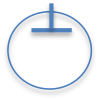 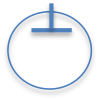 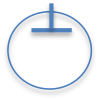 買う 足す
かける
￥70,000
￥200
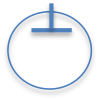 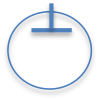 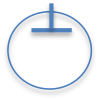 買う 足す
かける
買う 足す
かける
成績計算シート(日本成長）
価格と買える「量」の関係
☆1マスにつき、5円動きます
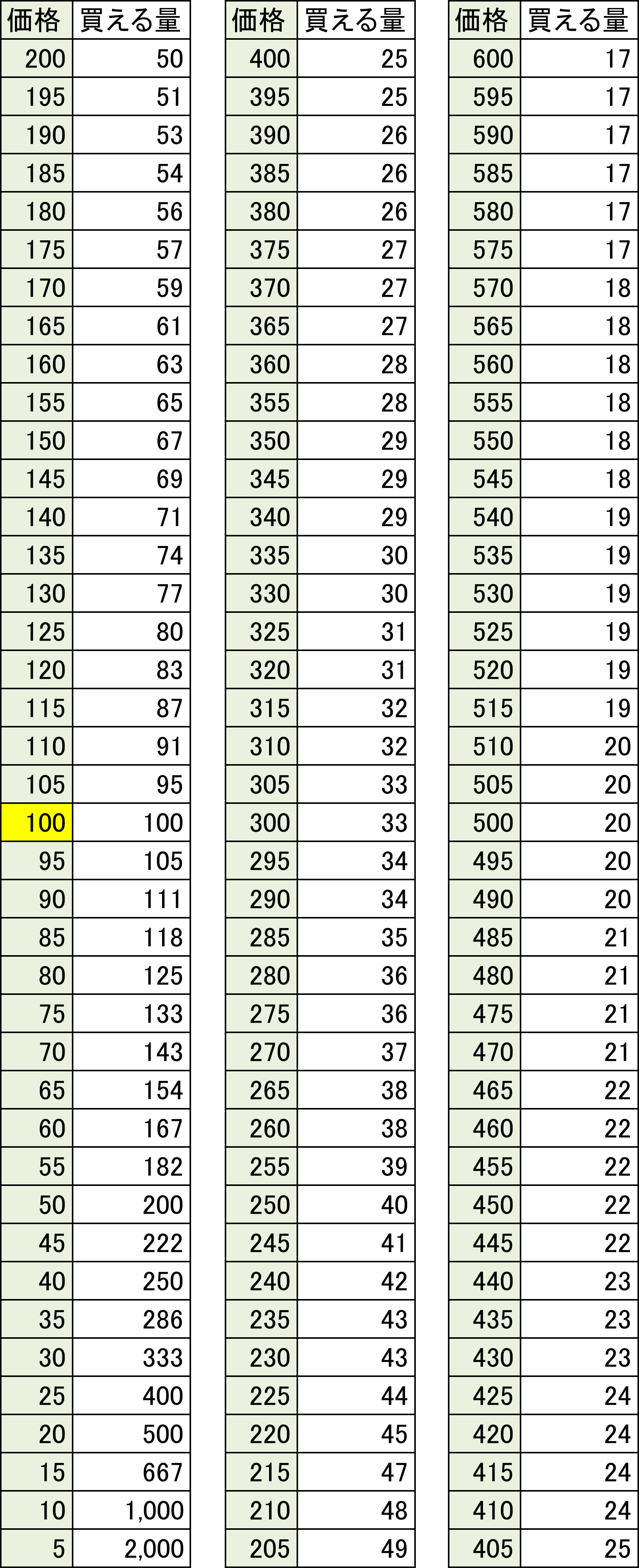 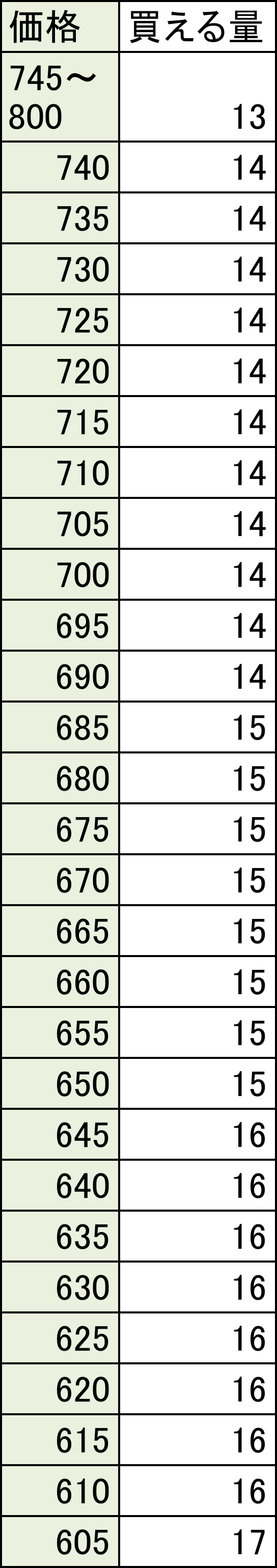 成績計算シート(記入例)
価格と買える「量」の関係
☆1マスにつき、5円動きます
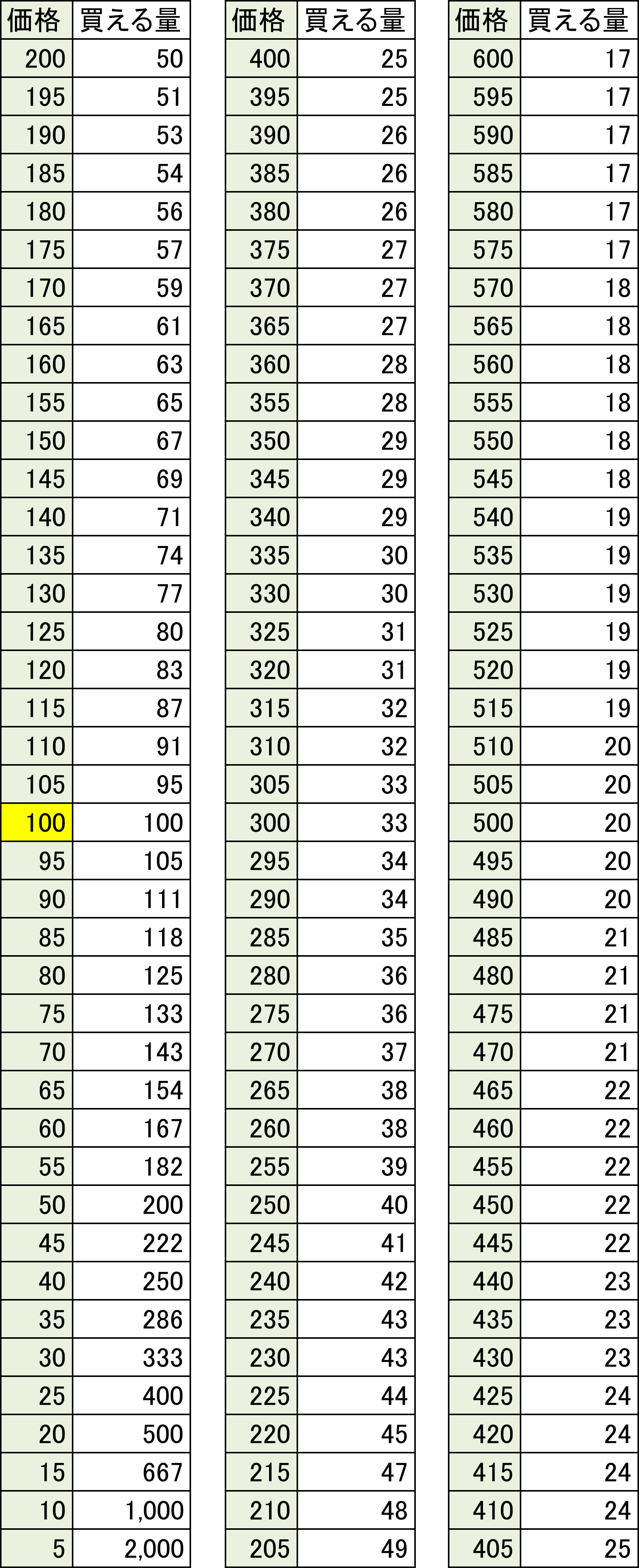 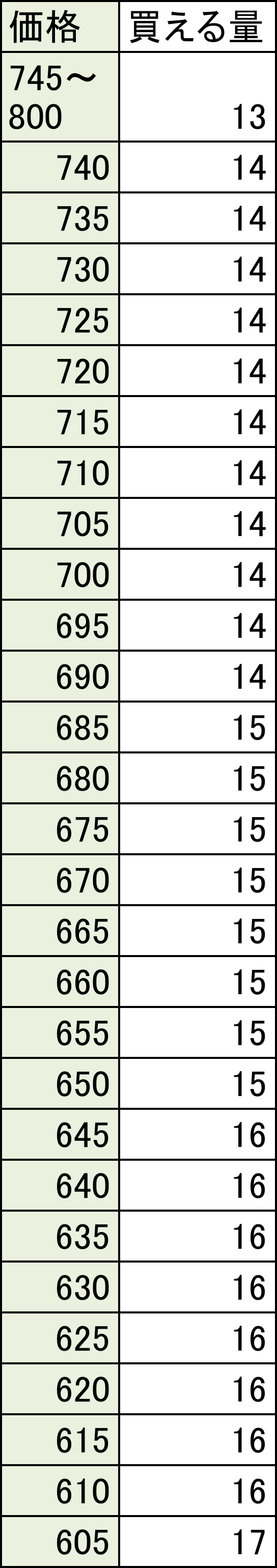 【1年目】
最初は価格が100円→量が100個買える。
1年目は1回しか買ってないので、合計の量は100。
ここでカードを引き、1年目末の「価格」が決まる。
1年目の成績は、1年目に買い込んだ「量」と1年目末の「価格」
(カードで決まる)の掛け算で計算する。

【2年目以降】
2年目以降は、前年末の価格で買える「量」を買う。
前年末までに買い込んだ「量」と合計して、「量」の合計を計算する。
ここでカードを引き、各年次末の「価格」が決まる。
その年の成績は、その年までに買い込んだ「量」と、その年の「価格」(カードで決まる)の掛け算で計算する。
価格は5円より下には下がらない